Circle Theorems: Angles in a cyclic quadrilateral
Maths
Mr Chan
‹#›
Circle Theorems: Angles in a cyclic quadrilateral
2. Work out the size of each angle marked with a letter.
Give a reason for your answers.
a)				b)



c)				d)
1. Work out the size of each angle marked with a letter.








Give a reason for your answers.
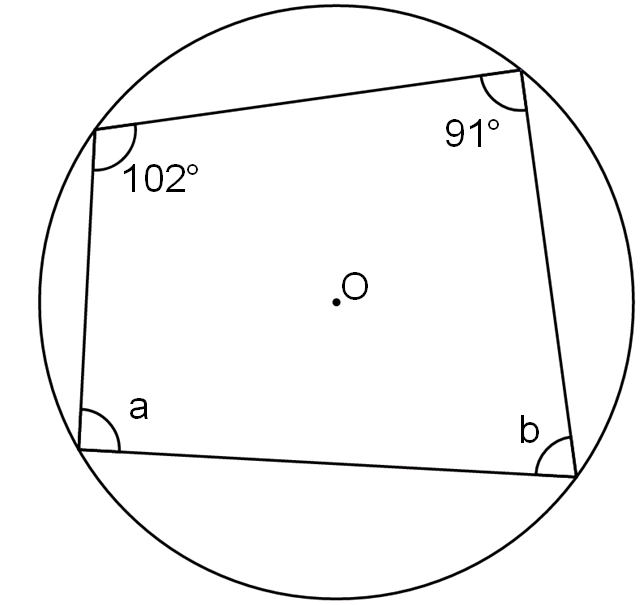 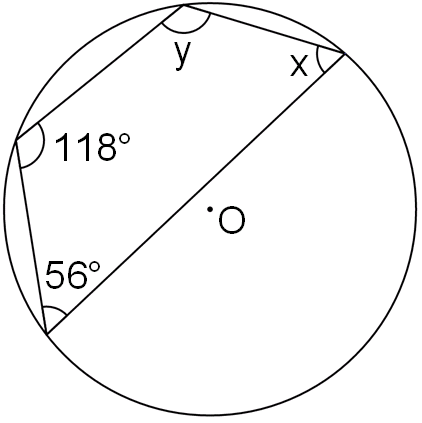 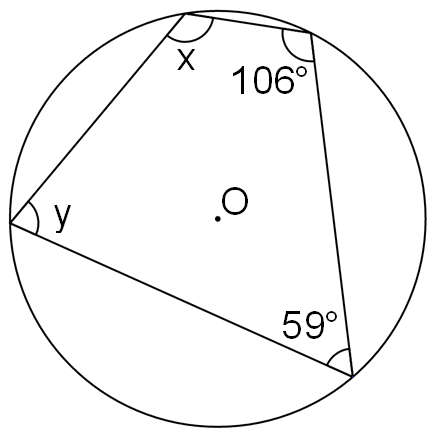 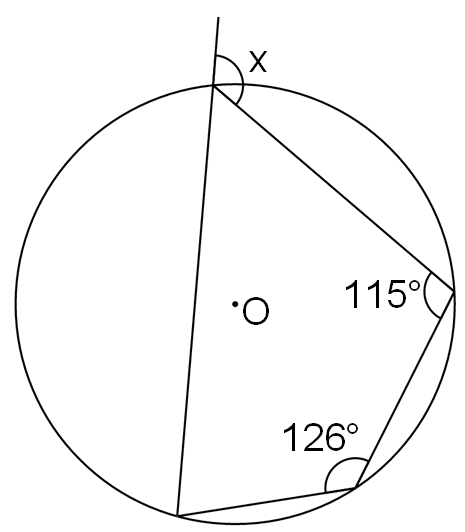 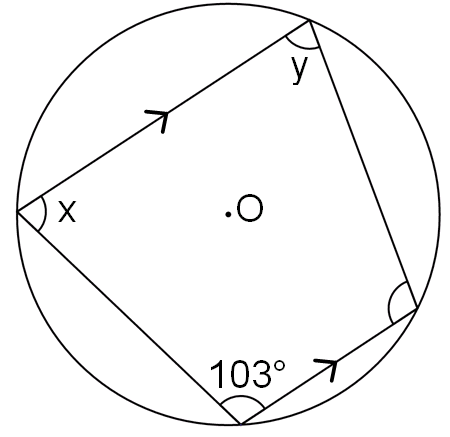 ‹#›
Circle Theorems: Angles in a cyclic quadrilateral
4. Prove that opposite angles in a cyclic quadrilateral add up to 180º.
3. Work out the size of each angle marked with a letter.
Give a reason for your answers.
a)				b)
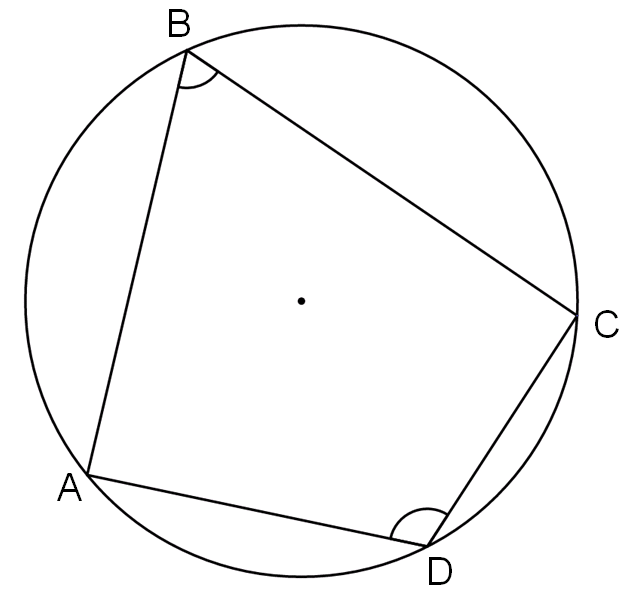 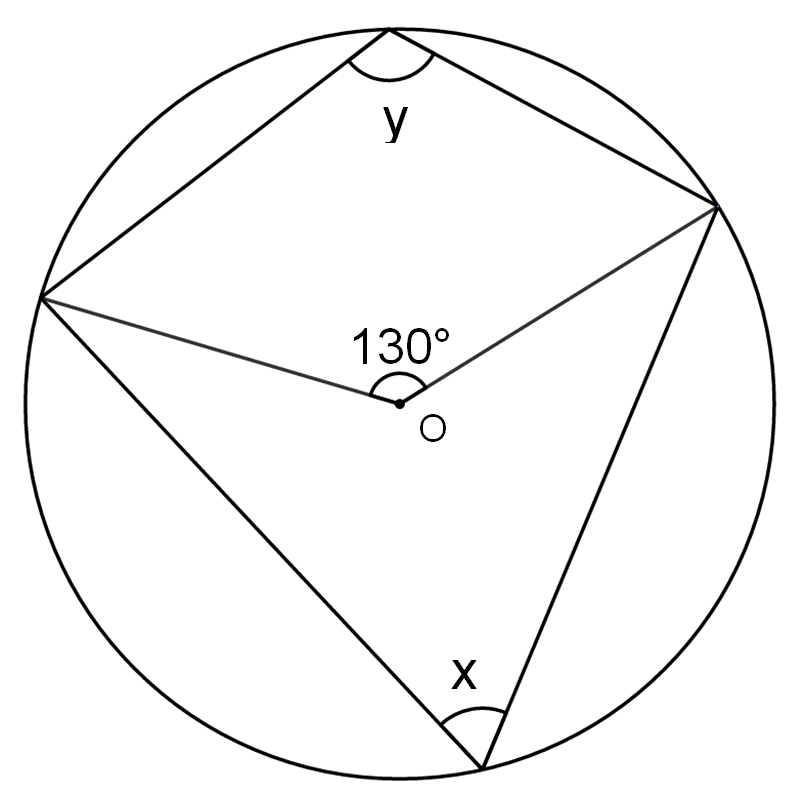 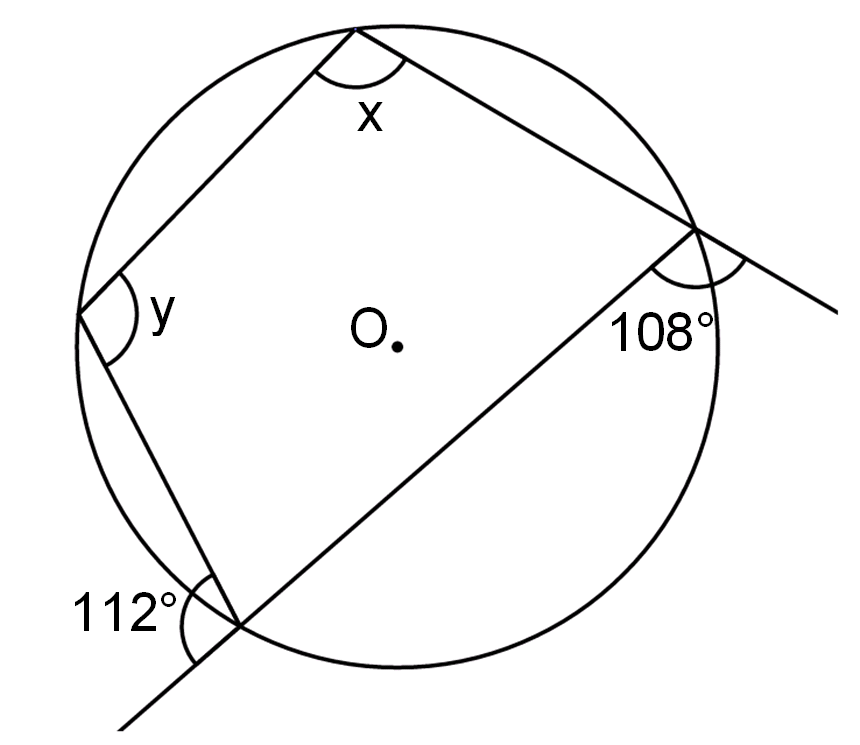 ‹#›
Answers
‹#›
Circle Theorems: Angles in a cyclic quadrilateral
2. Work out the size of each angle marked with a letter.
Give a reason for your answers.
a)				b)



c)				d)
1. Work out the size of each angle marked with a letter.







Give a reason for your answers.
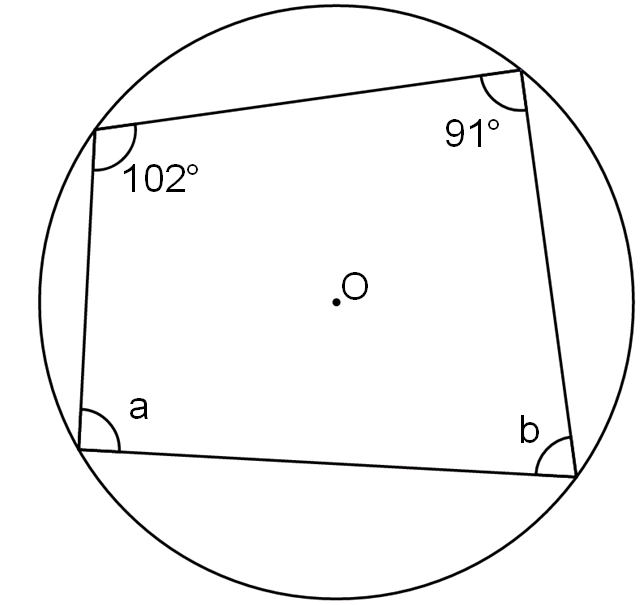 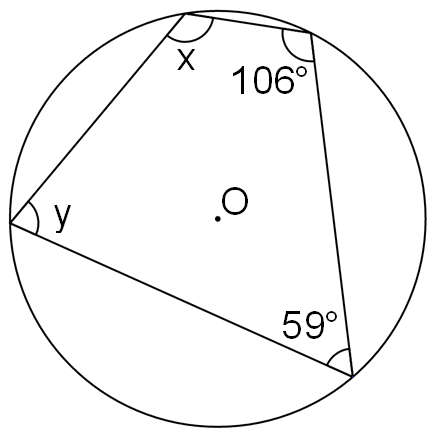 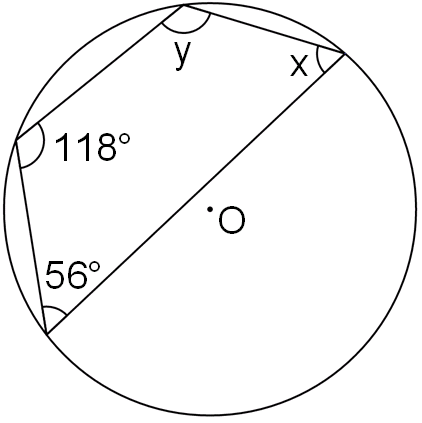 x = 62º  y = 124º
x = 121º  y = 174º
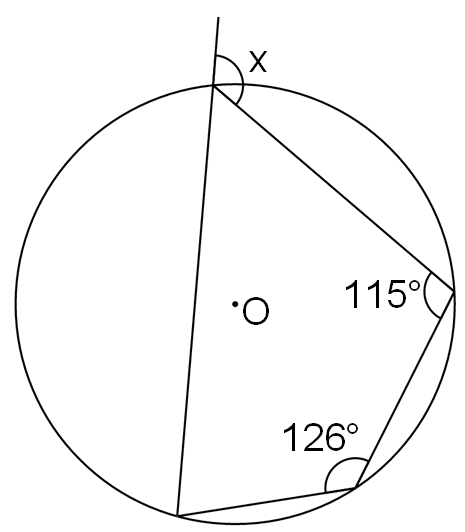 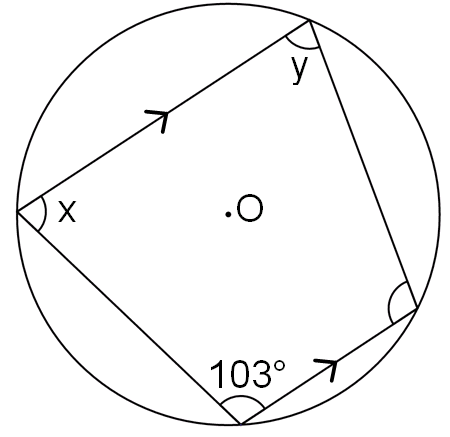 a = 89º
b = 78º
Opposite angles in a cyclic quadrilateral add up to 180º
x = 126º
x = 77º  y = 77º
‹#›
Circle Theorems: Angles in a cyclic quadrilateral
4. Prove that opposite angles in a cyclic quadrilateral add up to 180º.
3. Work out the size of each angle marked with a letter.
Give a reason for your answers.
a)					b)
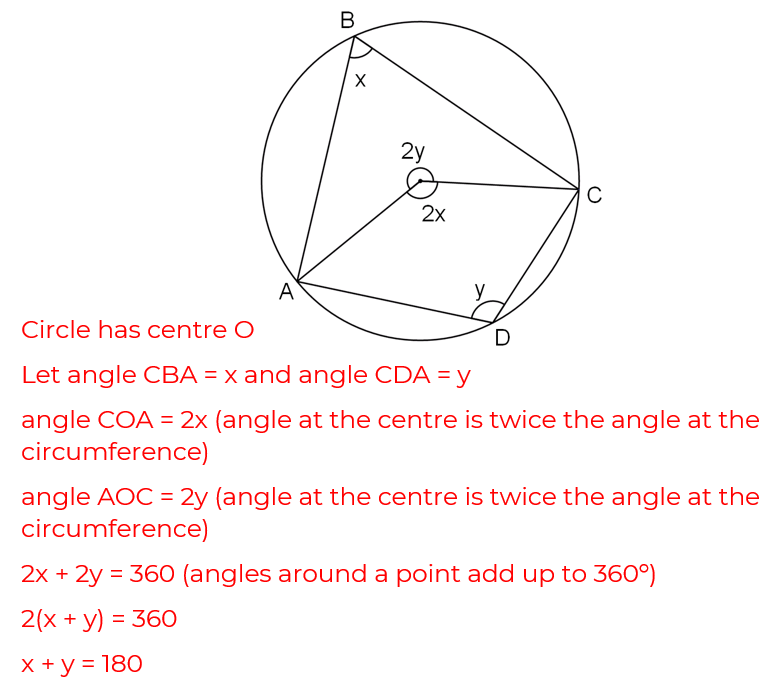 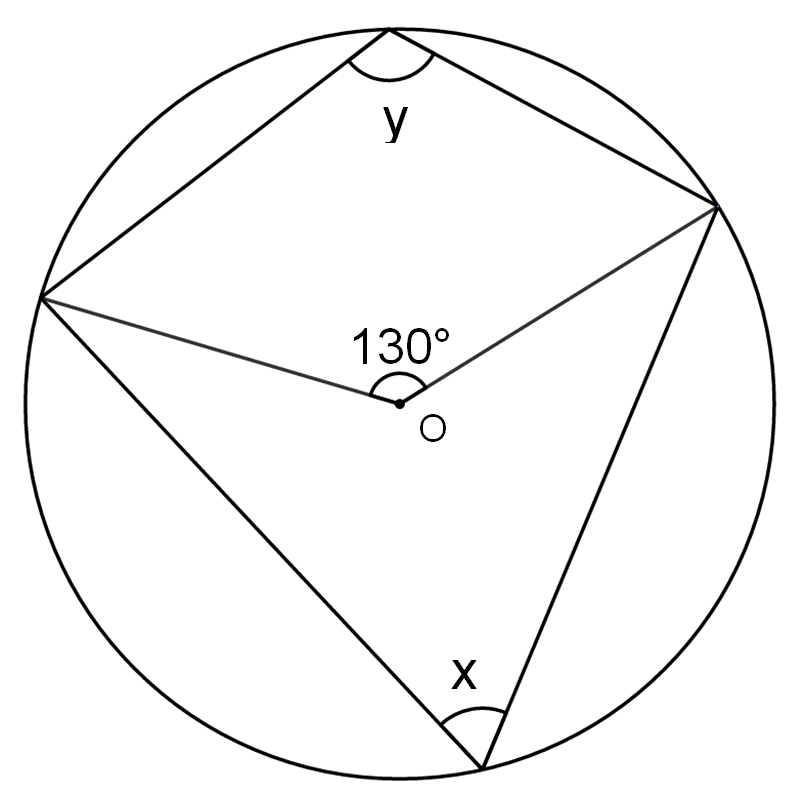 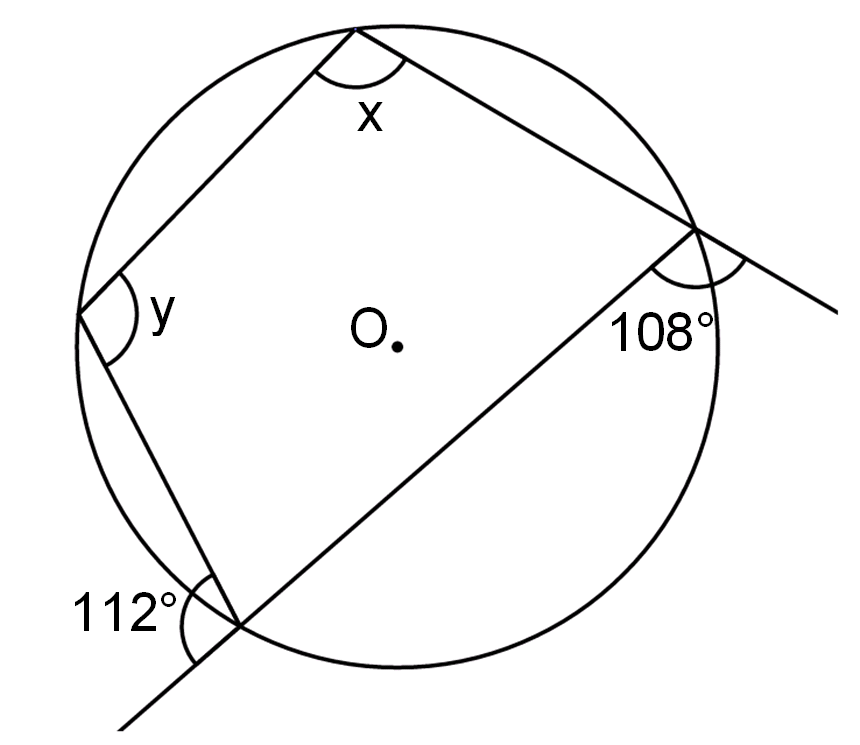 x = 65º  y = 115º
x = 112º  y = 108º
‹#›